Stocking Density = pounds of livestock on a given unit of pasture at one time (e.g. concentration)
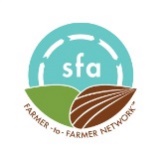 Slide Source: Kent Solberg
Copyright  - Sustainable Farming Association - sfa-mn.org